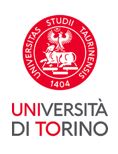 Real-time RBE-weighted 4D-dose calculation for carbon ion therapy
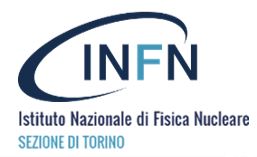 Cosimo Galeone1,2,3, Timo Steinsberger1, Lennart Volz1, Marco Donetti4, Felix Mas Milian2,5,6, Roberto Sacchi2,6, Anna Vignati2,6, Marco Durante1,7, Simona Giordanengo6, Christian Graeff1,31GSI Helmholtzzentrum für Schwerionenforschung GmbH, Biophysics, Darmstadt, Germany.2University of Torino, Physics, Torino, Italy.3Technical University of Darmstadt, Department of Electrical Engineering and Information Technology, Darmstadt, Germany.4Fondazione CNAO, Medical physics, Pavia, Italy.5Universidade Estadual de Santa Cruz, Department of Exact and Technological Sciences, Ilheus, Brazil.6National Institute of Nuclear Physics, Division of Torino, Torino, Italy.7Technical University of Darmstadt, Condensed Matter Physics, Darmstadt, Germany
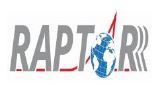 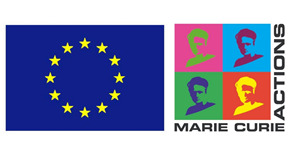 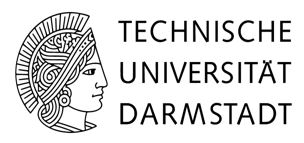 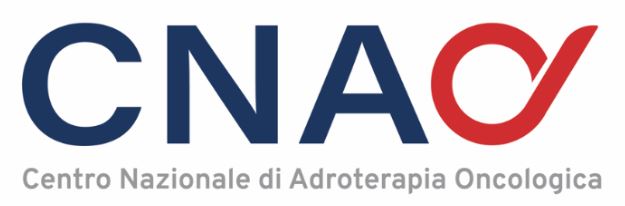 Funded by European Union’s Horizon 2020 research and innovation program under the Marie Sklodowska-Curie grant agreement No 955956
RAPTOR Consortium
RAPTOR = Real-Time Adaptive Particle Therapy of cancer
Particle Therapy academic and research institutes
Particle therapy clinics and companies
Online Adaptive Therapy in clinics
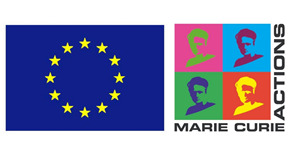 Funded by European Union’s Horizon 2020 research and innovation program under the Marie Sklodowska-Curie grant agreement No 955956
1
Rationale
Why do we need adaptation? Patient anatomy changes
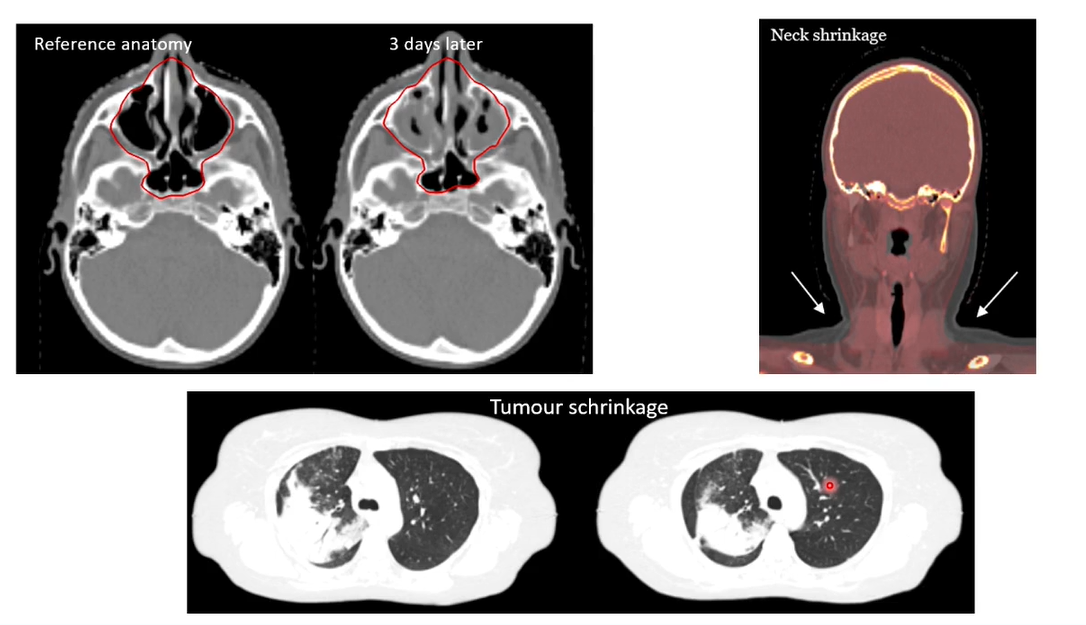 F. Albertini, PTCOG 59 2021
2
Offline Adaptive Therapy
OFFLINE Adaptive Proton Therapy – status QUO
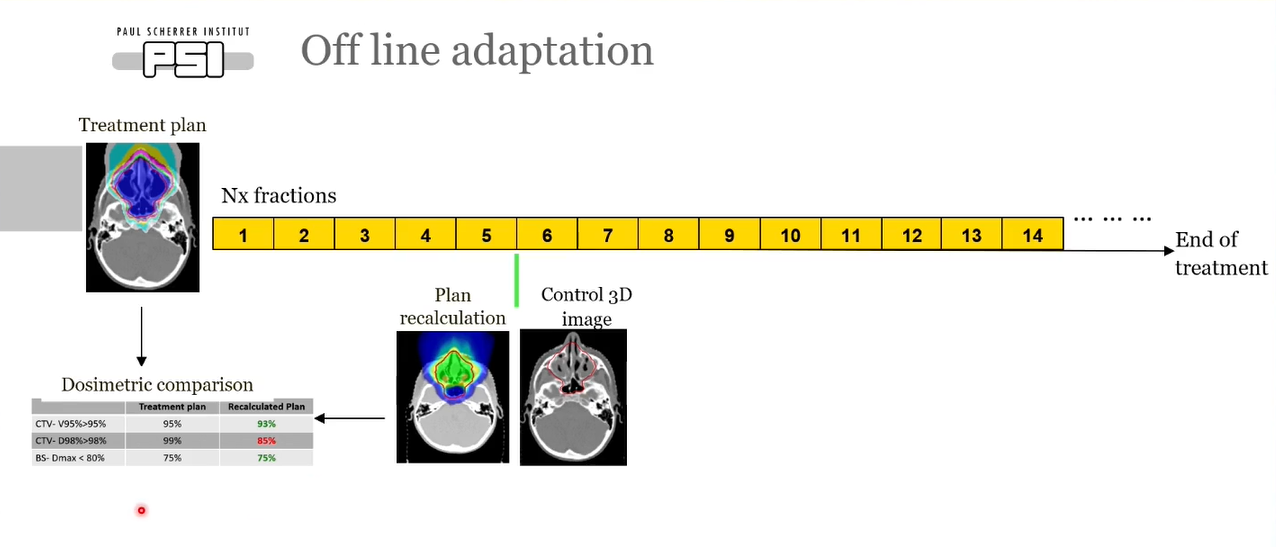 Control image:
regularly scheduled
ad hoc triggered
F. Albertini, PTCOG 59 2021
Improve the adaptation process
3
Outline
OFFLINE Adaptive Proton Therapy – status QUO
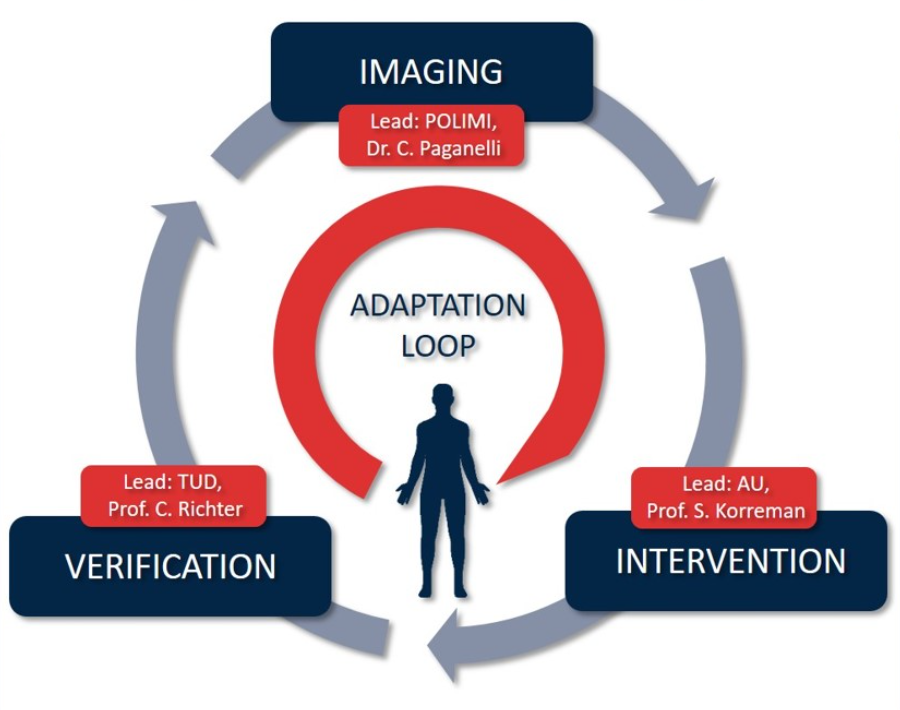 ONLINE Daily Adaptive Proton Therapy
4
Online Daily Adaptive Therapy
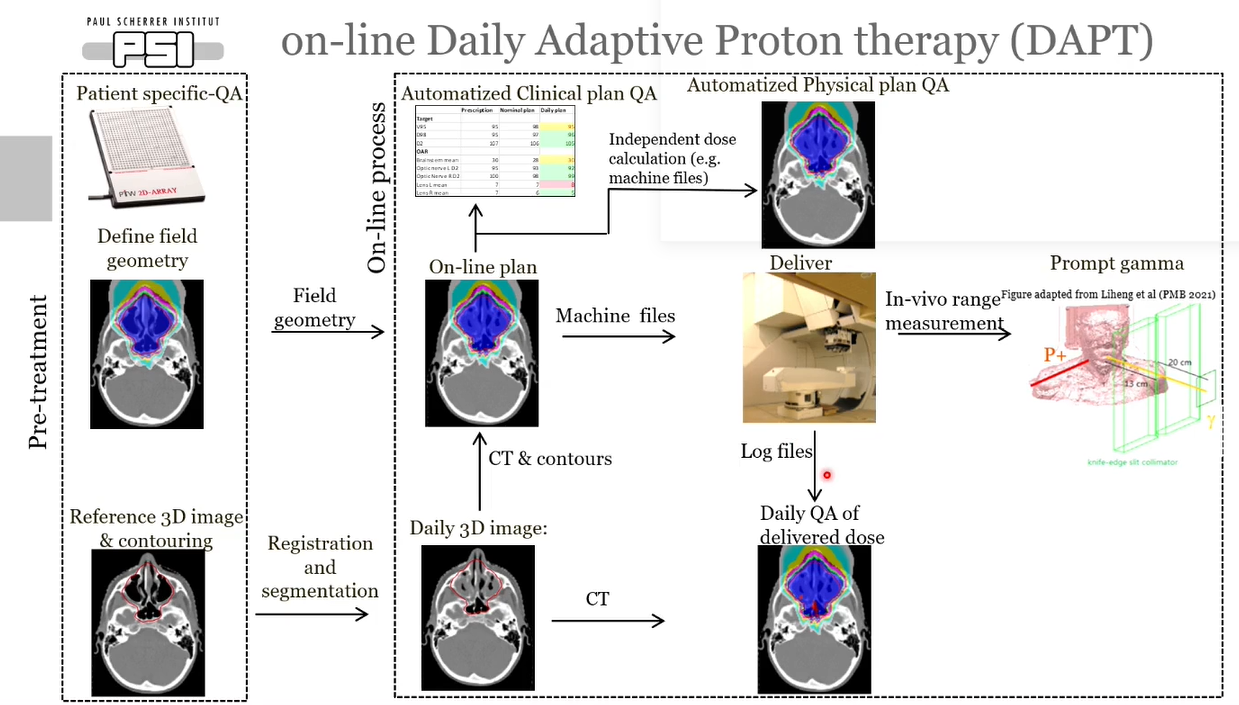 Real-time delivery feedback
F. Albertini, PTCOG 59 2021
5
PhD : Objective
Tool for real-time 4D dose reconstruction
Dose delivery feedback for daily adaptive particle therapy			
Assessment of efficacy of NEW motion mitigation strategies
CLINICS
EXPERIMENTAL
ACCURATE
FLEXIBLE
FAST
GPGPU = General Purpose computing 
on Graphics Processing Units
6
Why GPU?
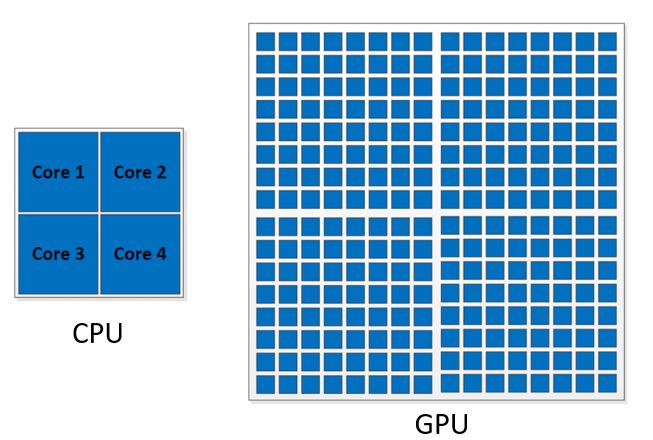 M.A. Meselhi, et al., 2017
RIDOS LAPTOP WORKSTATION
CPU
GPU
Clock Speed
~ 3.5 GHz
~ 1.5 GHz
# of cores
6
6144
Few very high-speed cores
Thousands of medium-speed cores
7
Why GPU?
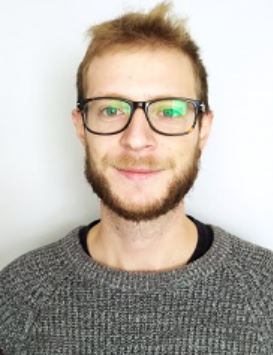 GPU
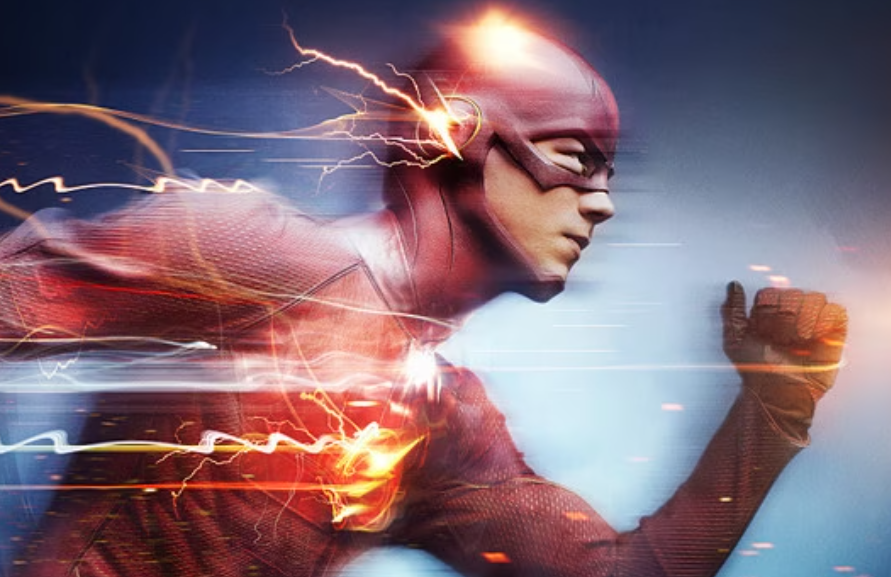 CPU
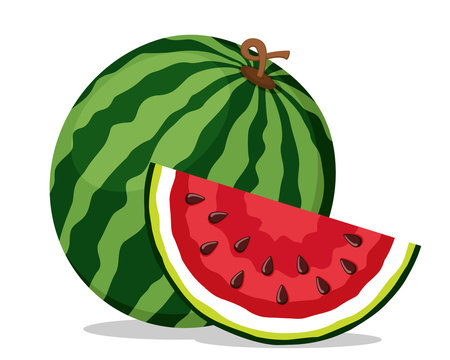 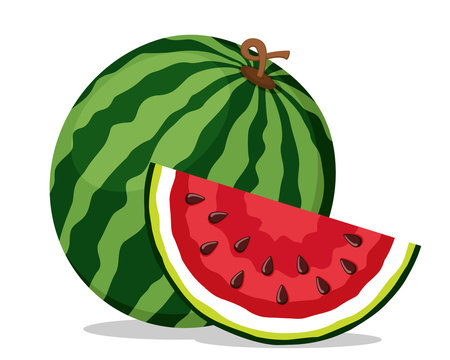 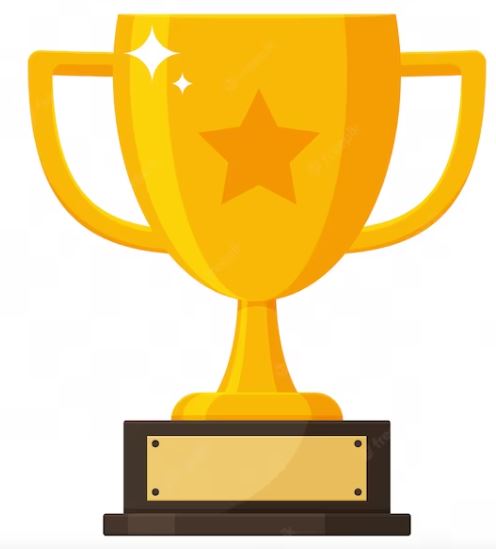 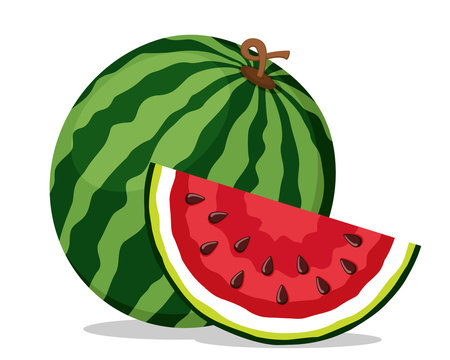 1
2
3
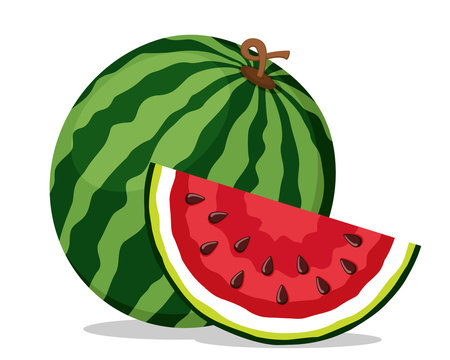 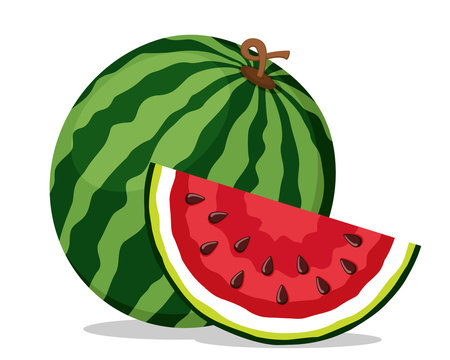 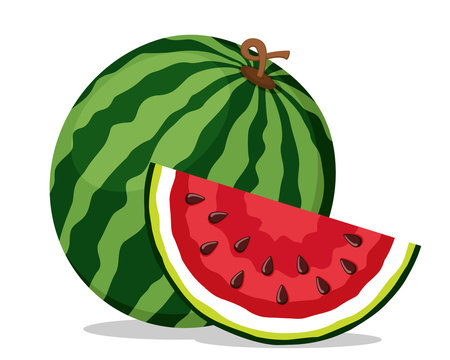 4
5
6
Few the Flash
…
Thousands of Cosimo
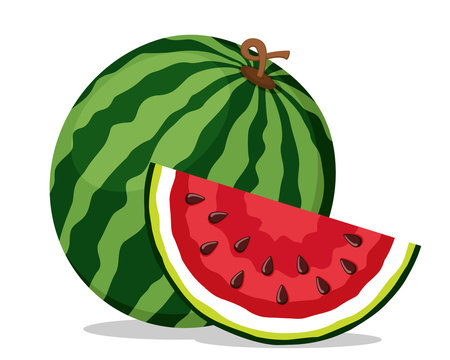 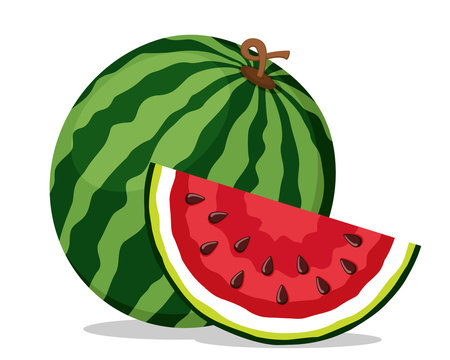 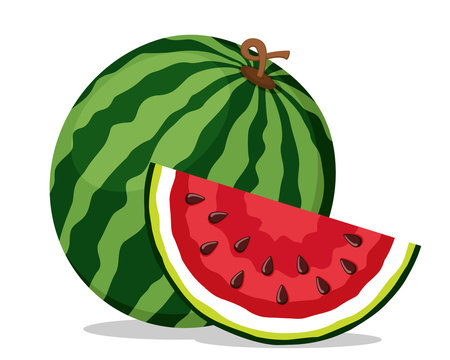 1000
999
998
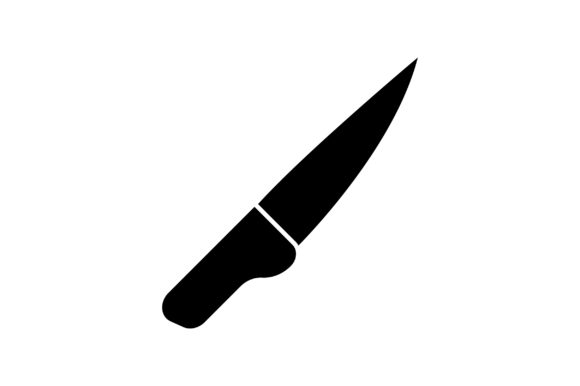 8
State-of-art
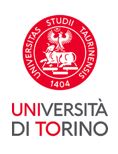 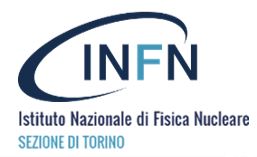 RIDOS= Real-Time Ion Dose Planning and Delivery System
S.Giordanengo et al., 2019
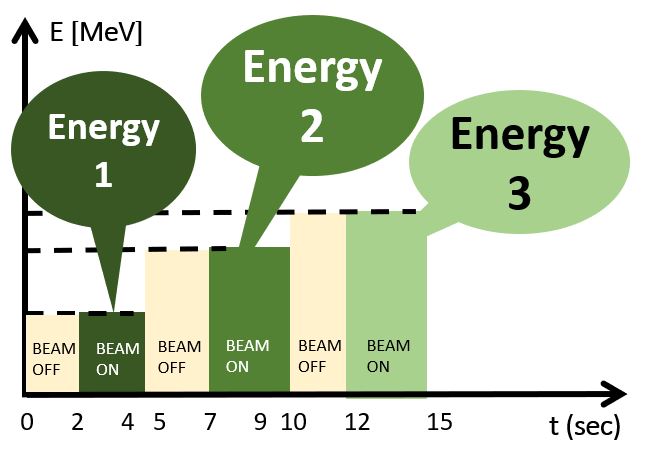 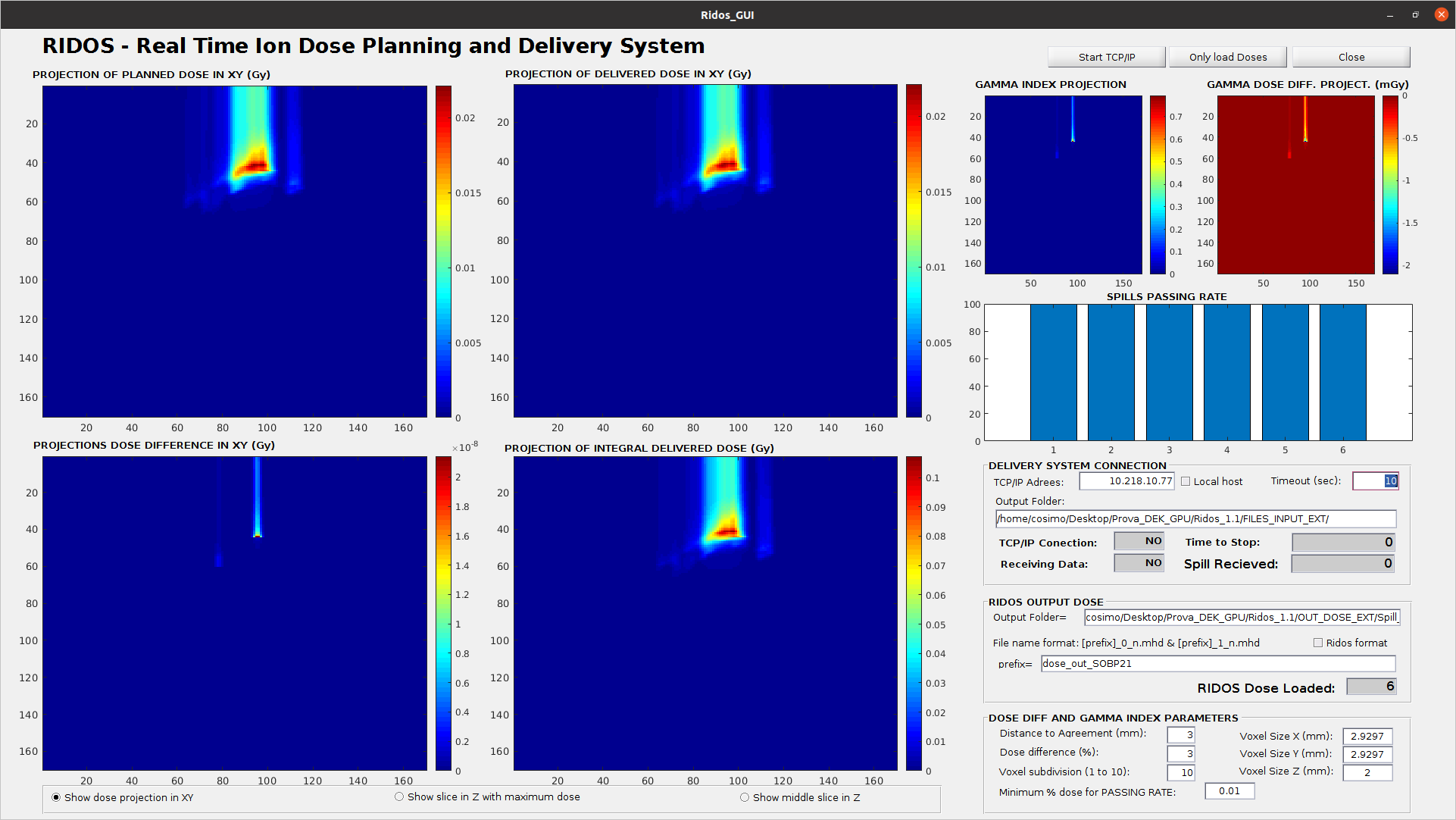 Gamma-index
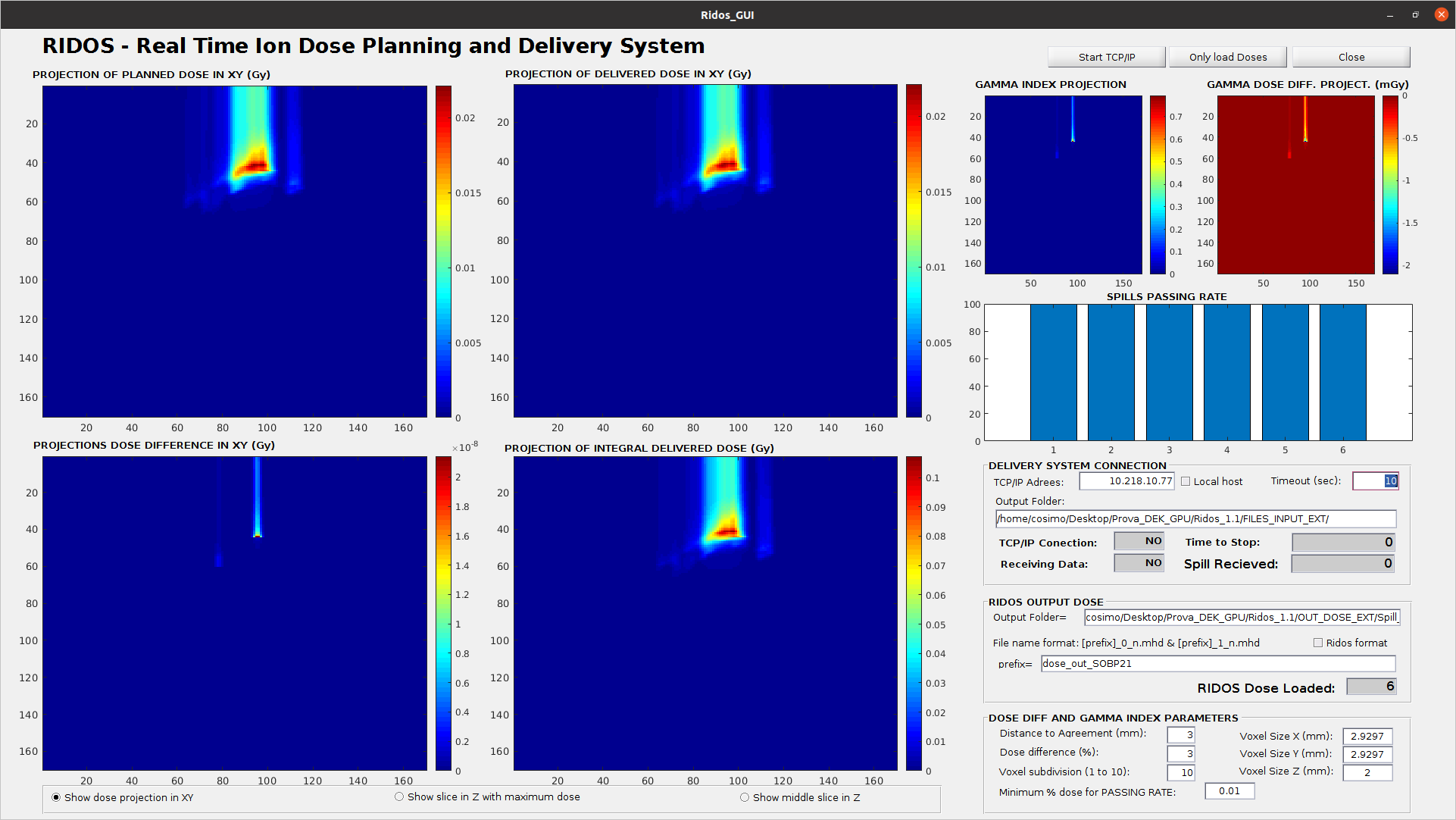 Planned dose
Delivered dose
Dose delivery time structure with synchrotron
RIDOS GUI
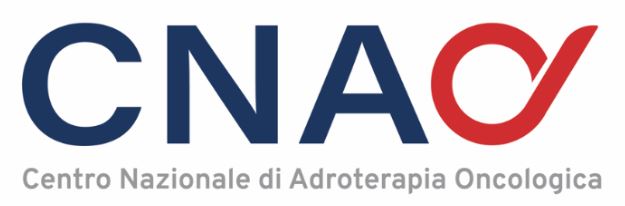 3D
4D
9
[Speaker Notes: Controllare per bene quanto scritto nelle nuvole del dose delivery time structure]
Dose Delivery System connection
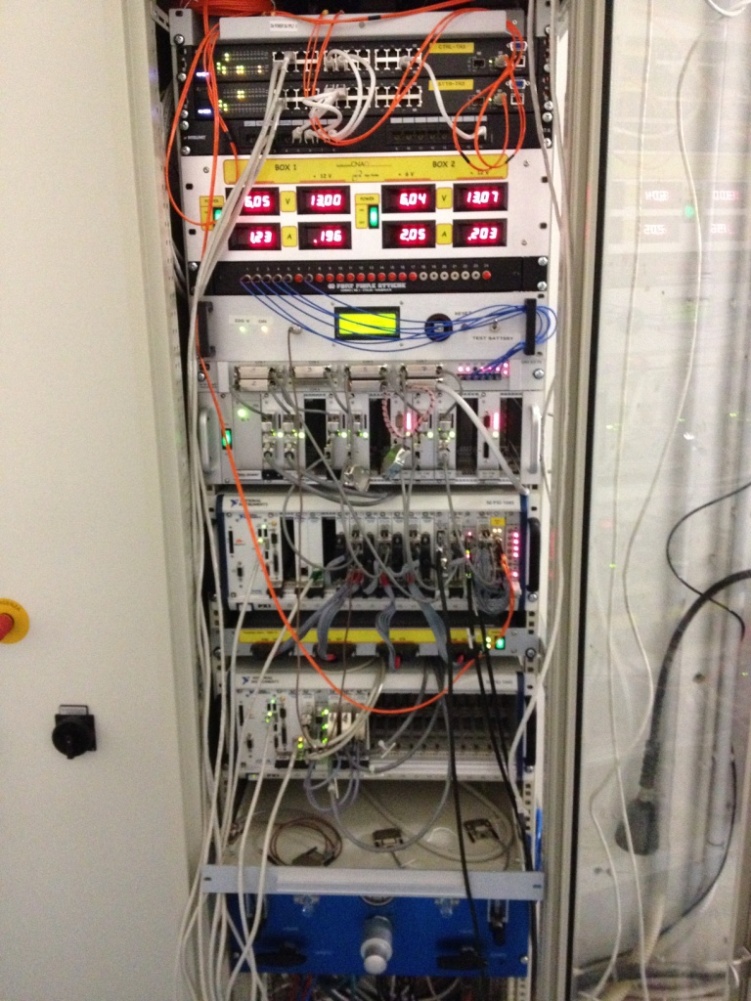 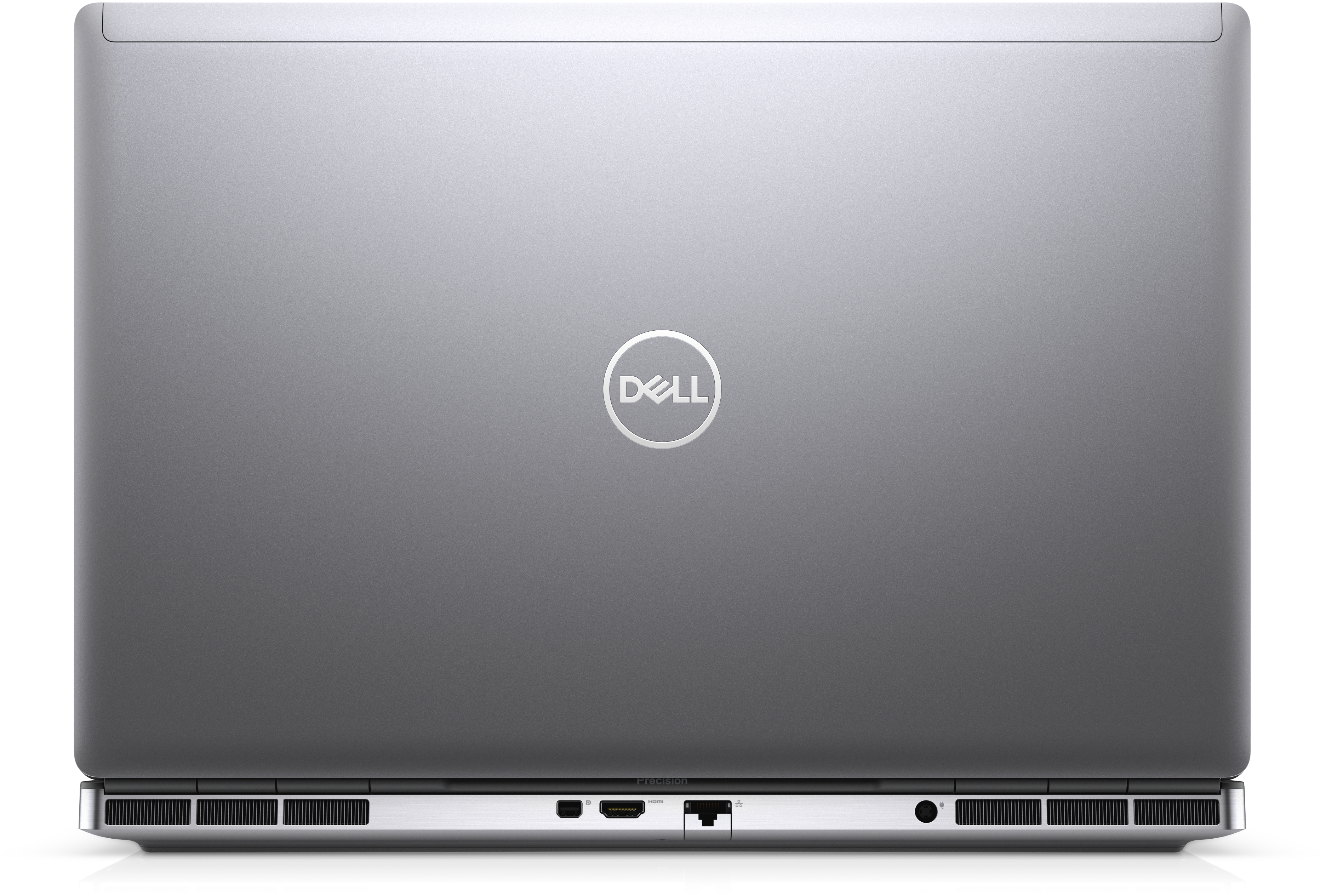 Dose Delivery System
(DDS)
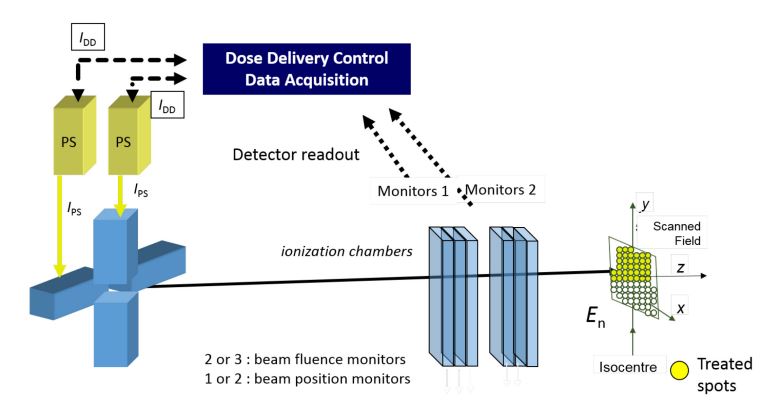 RIDOS 
workstation
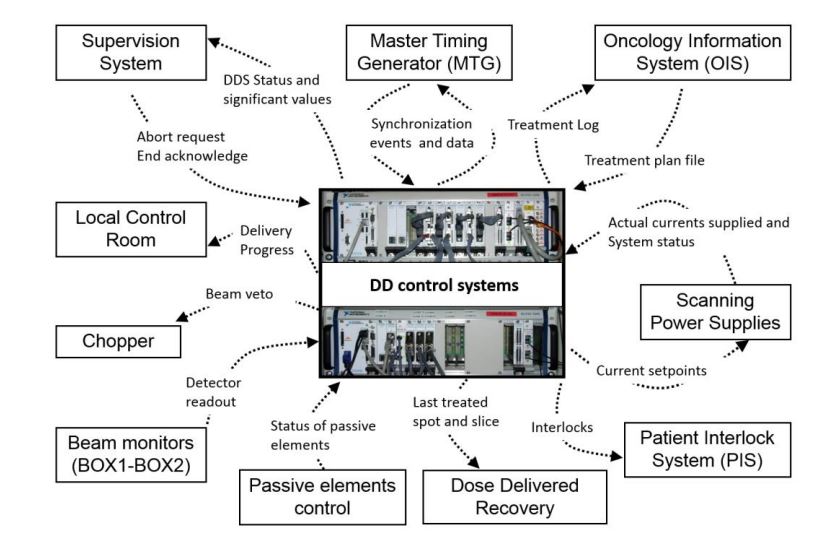 S.Giordanengo et al., 2018
S.Giordanengo et al., 2015
10
RIDOS 4D workflow
Dose Delivery System(DDS)
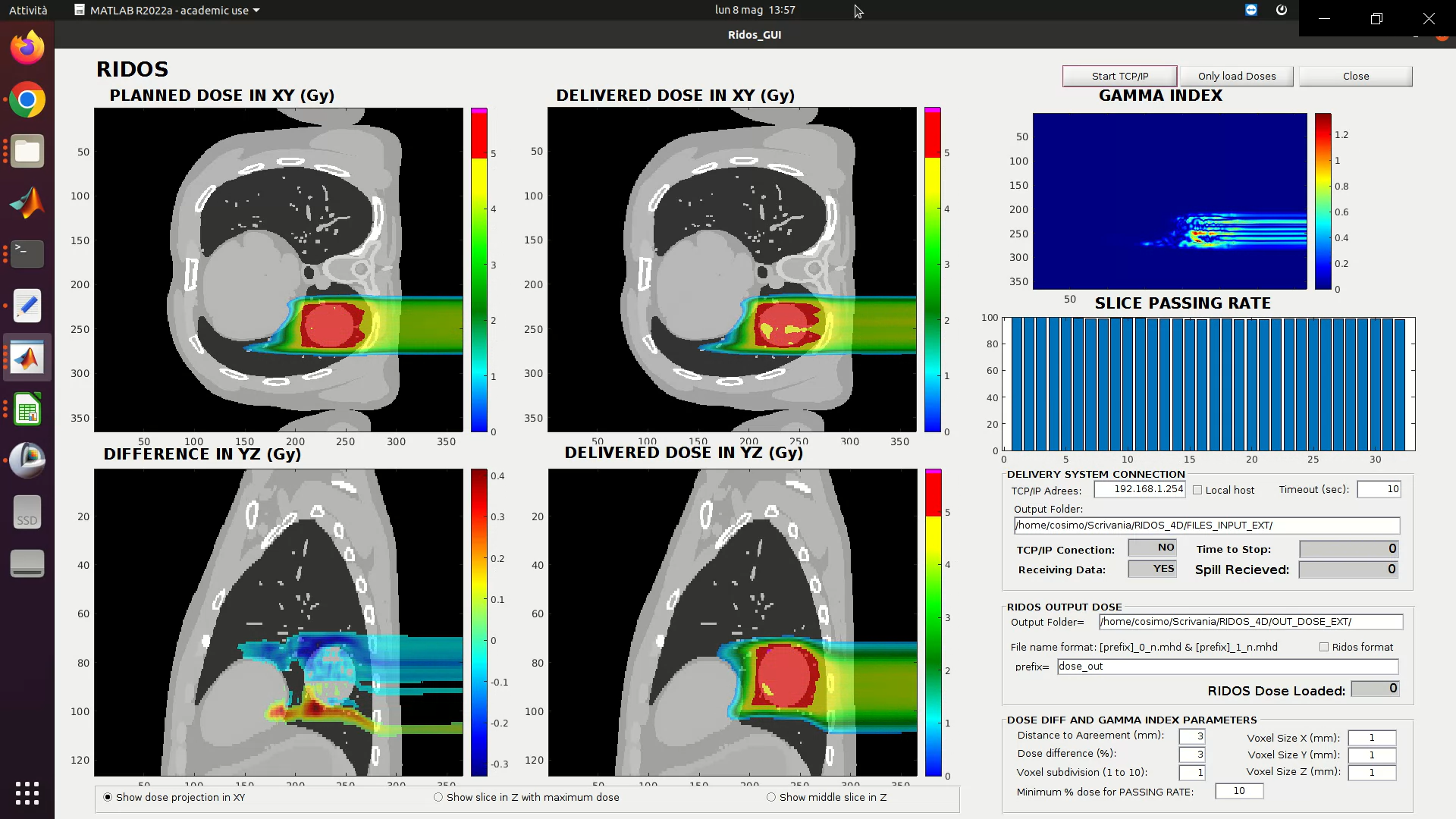 Prototype of  future clinical CNAO DDS
Online inputs
PRE-TREATMENT 
INPUT DATA:

4DCT;
Treatment plan;
Deformable Vector Fields
Pre-treatment inputs
Update
GUI
GPU dose calculation
DATA HANDLING INTERFACE
…
End Slice
End treatment
Start Slice
Pre-treatment
ONLINE INPUTS: 
Beam position;
# of particles;
Motion phase
RIDOS WORKSTATION
11
PATIENT FOR EXPERIMENTAL TESTS
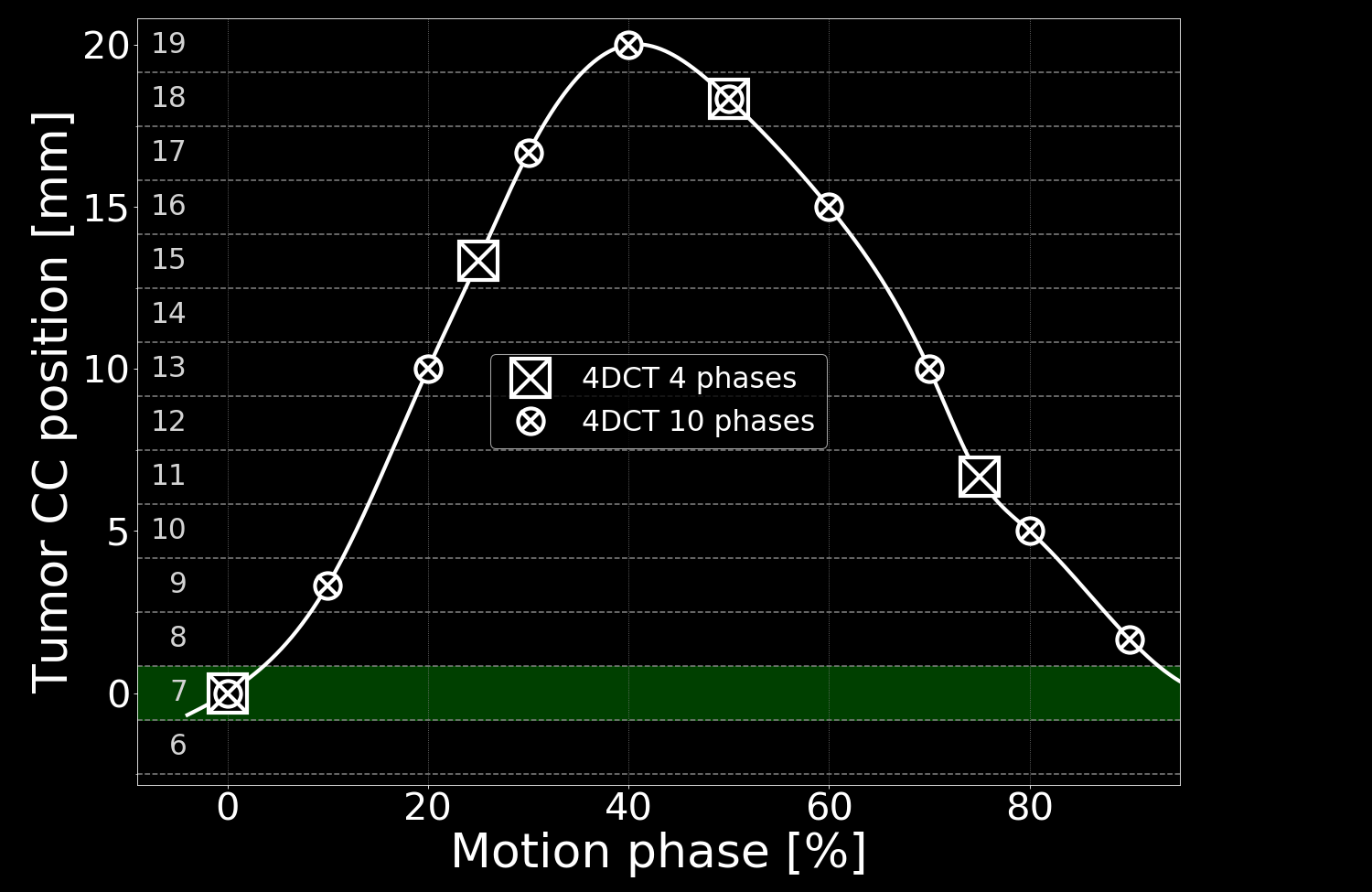 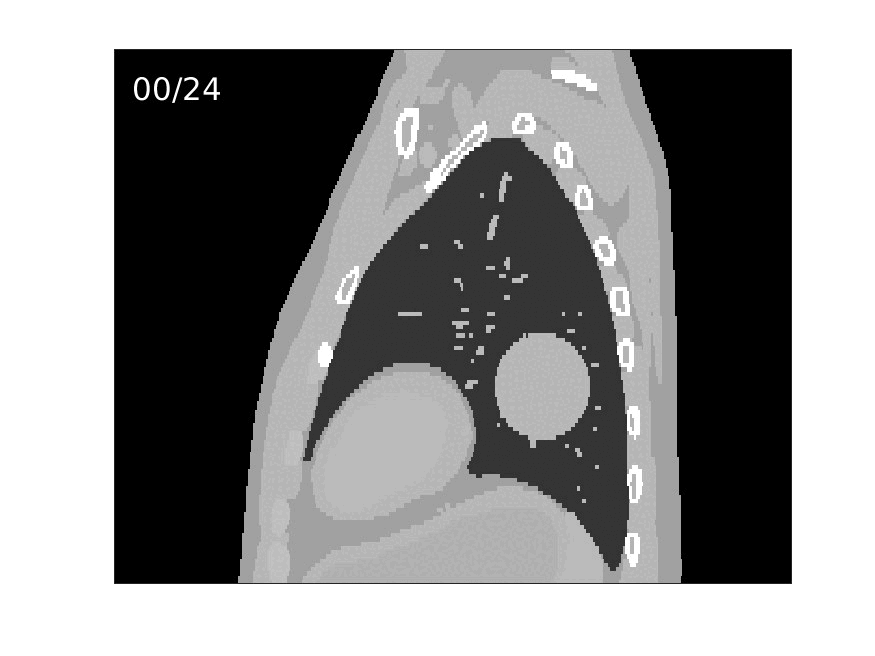 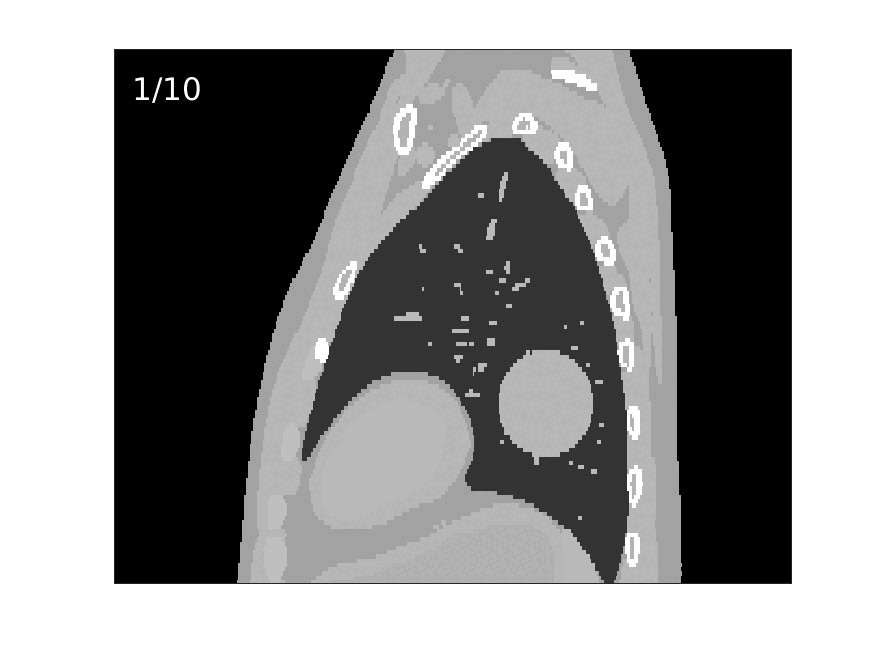 25 phases
10 phases
PERIODIC MOTION
Half respiratory cycle
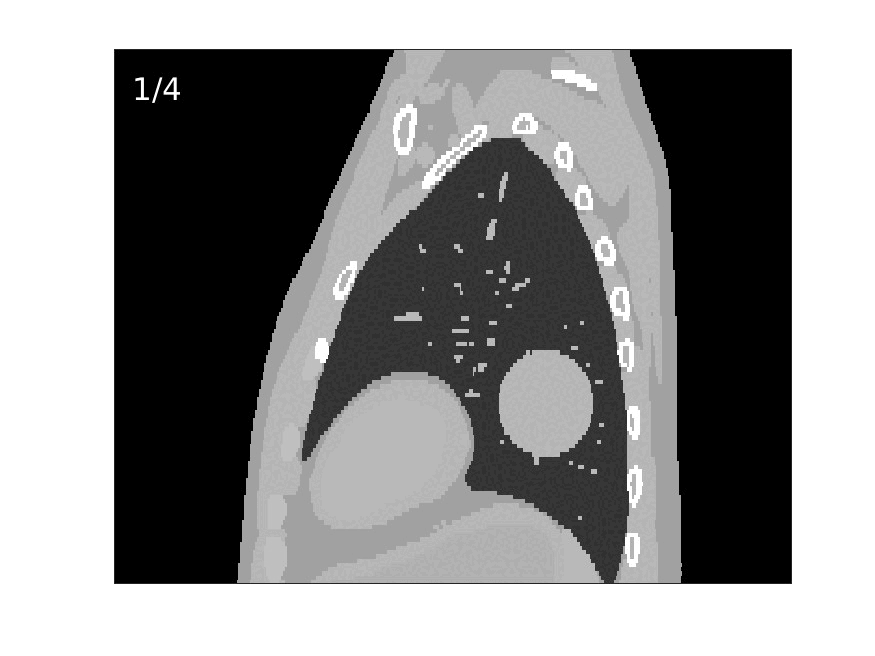 Full respiratory cycle
T. Steinsberger, PhD defense, 2023
4 phases
12
Cosimo Galeone, c.galeone@gsi.de
TREATMENT PLANS
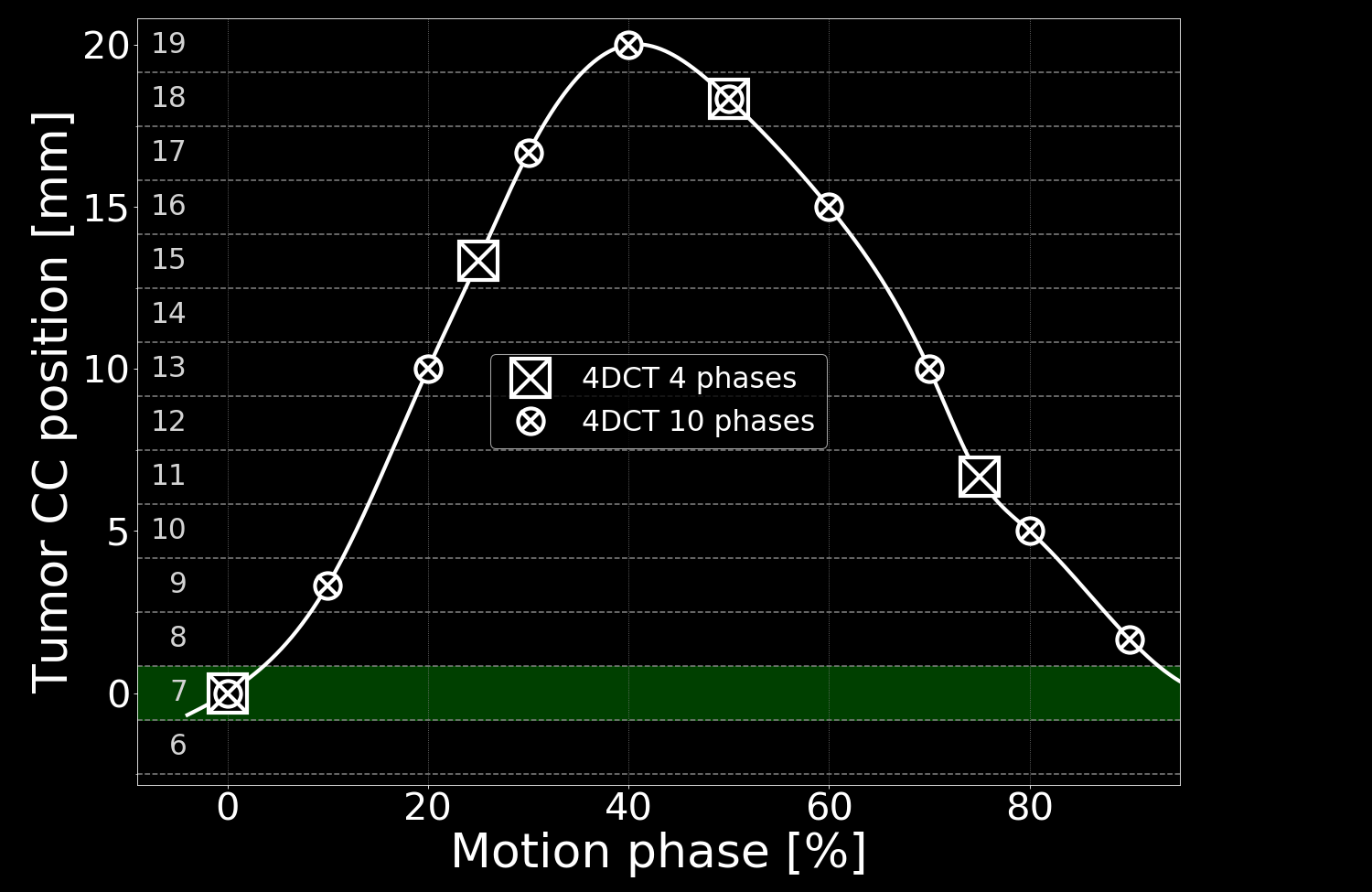 Static Plan
13
Cosimo Galeone, c.galeone@gsi.de
TREATMENT PLANS
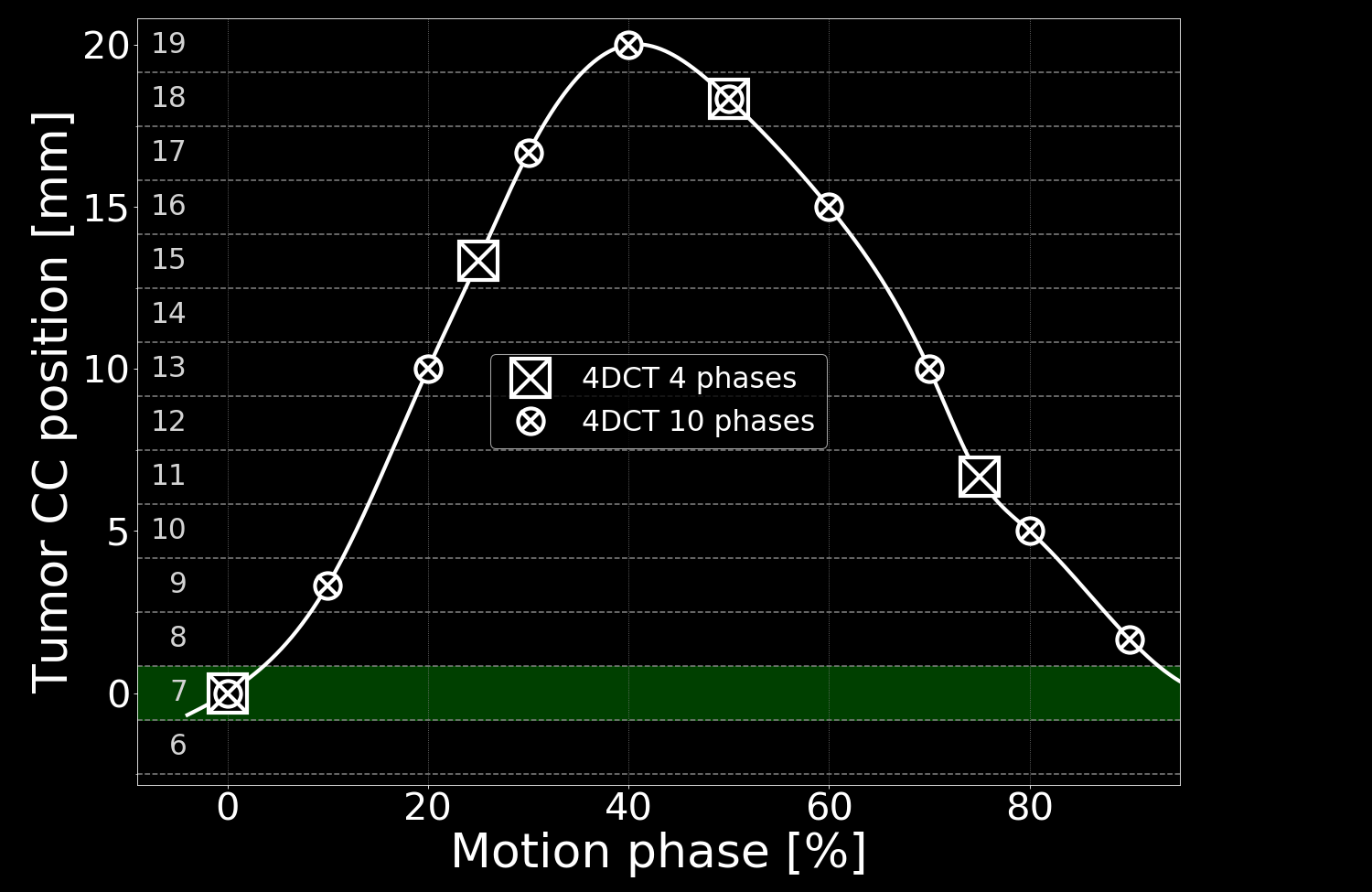 Motion including
Plan
4 phases
10 phases
Multi-Phase 4D (MP4D)
C.Graeff, 2014
14
Cosimo Galeone, c.galeone@gsi.de
MP4D
3D plan phase 6
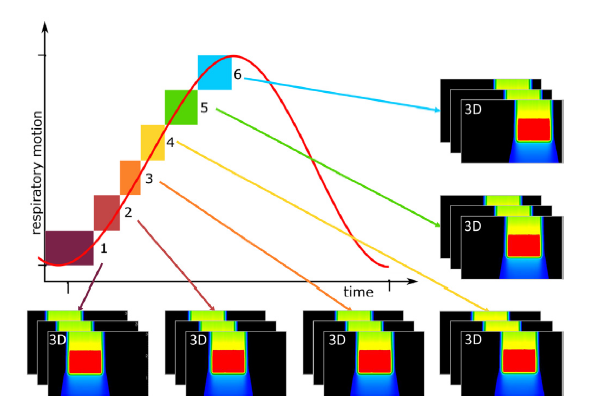 Multi Phase 4D dose delivery (MP4D)
Library of 3D sub-plans optimized on each of the motion phase considered
3D plan phase 5
Each spot has a specific assigned motion phase
3D plan phase 3
3D plan phase 4
3D plan phase 1
3D plan phase 2
M.Lis et al, 2020
15
EXPERIMENTAL SETUP
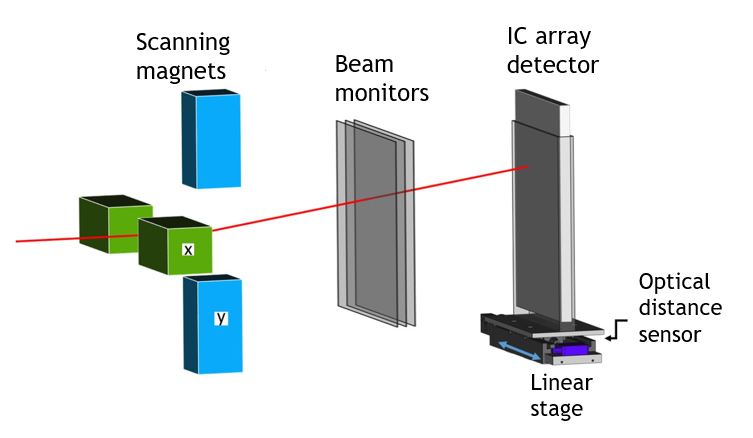 Dose Delivery System(DDS)
DATA HANDLING INTERFACE
T. Steinsberger, PhD defense, 2023
Experimental room CNAO (Pavia, Italy);
Carbon ions;
ABSORBED DOSE!
RIDOS WORKSTATION
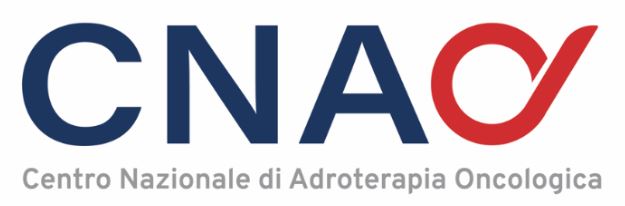 16
Cosimo Galeone, c.galeone@gsi.de
MP4D TEST (10 PHASES)
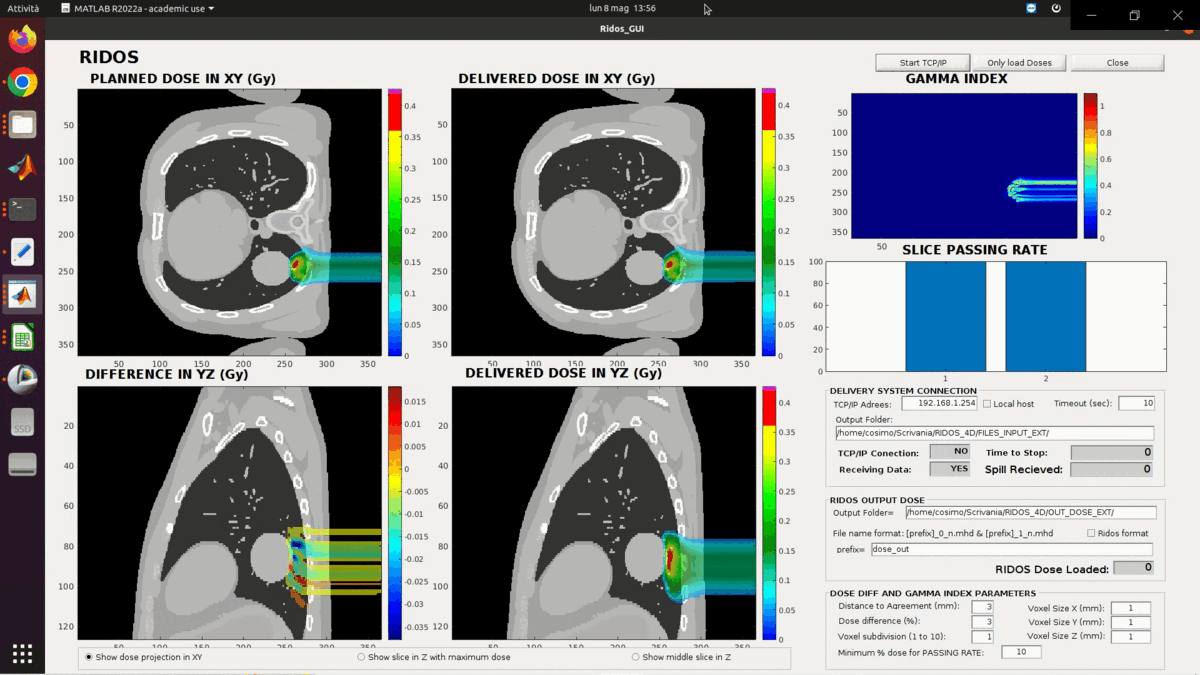 All calculations performed within next beam pause
~ 0.25 ms per spot reconstruction
~ 2.2 ms per spot delivery
Mini-talk ESTRO 2023
17
RIDOS EXPECTED DVH workflow
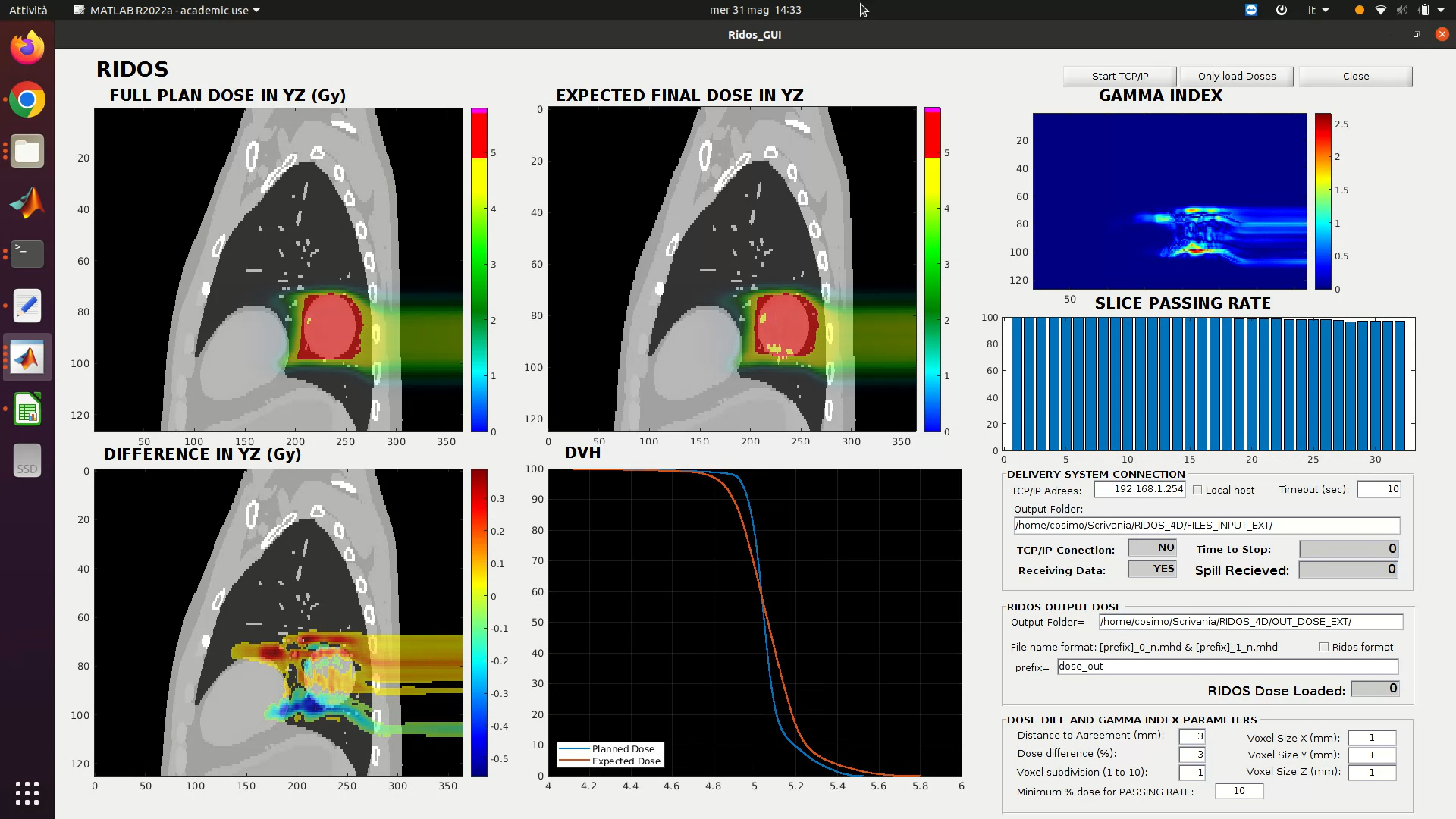 Dose Delivery System(DDS)
Prototype of  future clinical CNAO DDS
Pre-treatment inputs
Online inputs
PRE-TREATMENT 
INPUT DATA:

4DCT;
Treatment plan;
Deformable Vector Fields
Update
GUI
GPU dose calculation
Full plan dose calculation
Talk PTCOG 2023
DATA HANDLING INTERFACE
…
End Slice
End treatment
Start Slice
Pre-treatment
ONLINE INPUTS: 
Beam position;
# of particles;
Motion phase
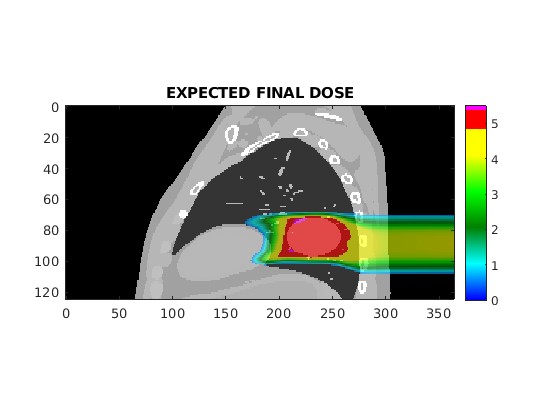 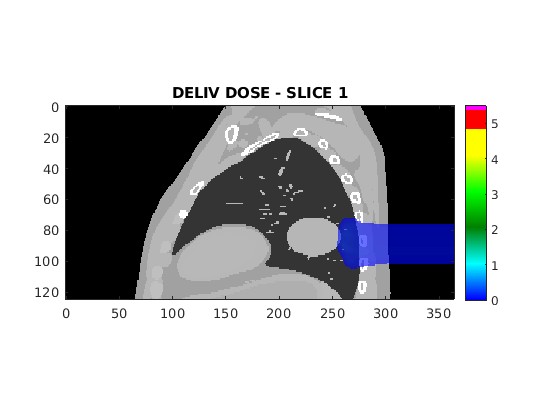 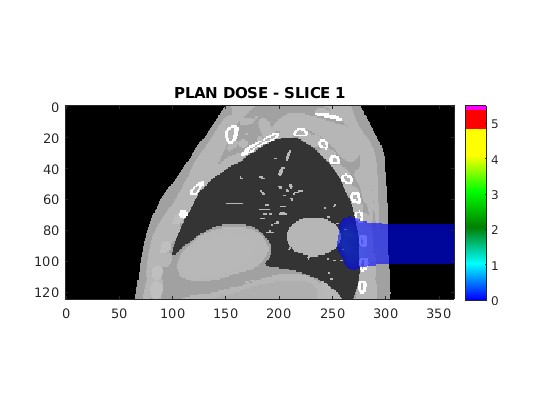 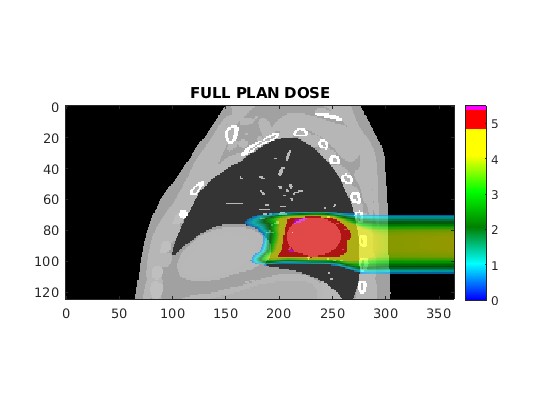 RIDOS WORKSTATION
18
INTERPLAY TEST (1)
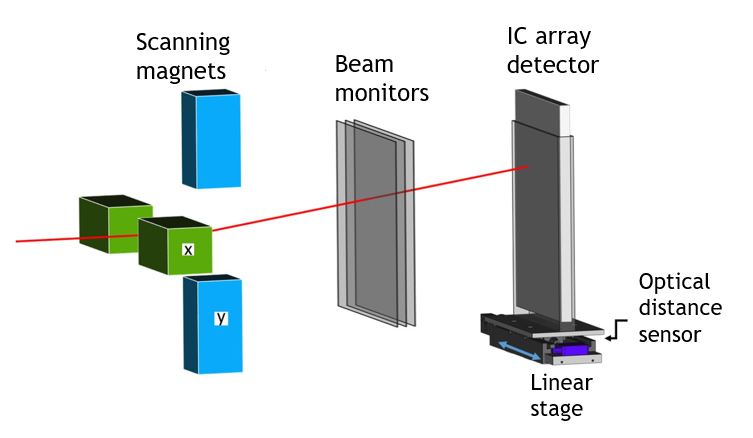 Static Plan
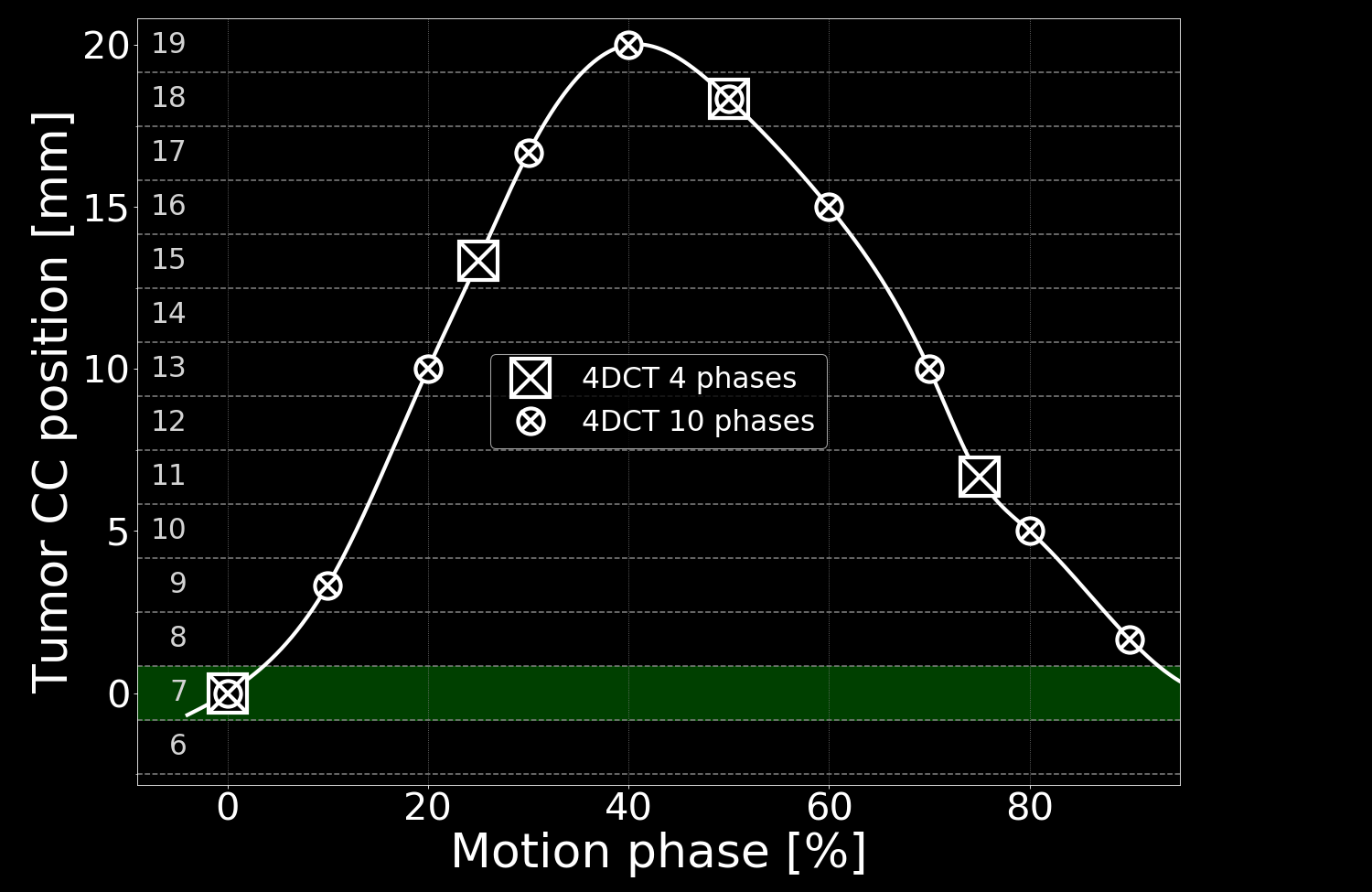 T. Steinsberger, PhD defense, 2023
Dose Delivery System(DDS)
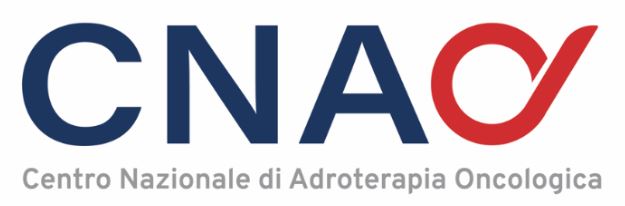 19
Cosimo Galeone, c.galeone@gsi.de
INTERPLAY TEST (2)
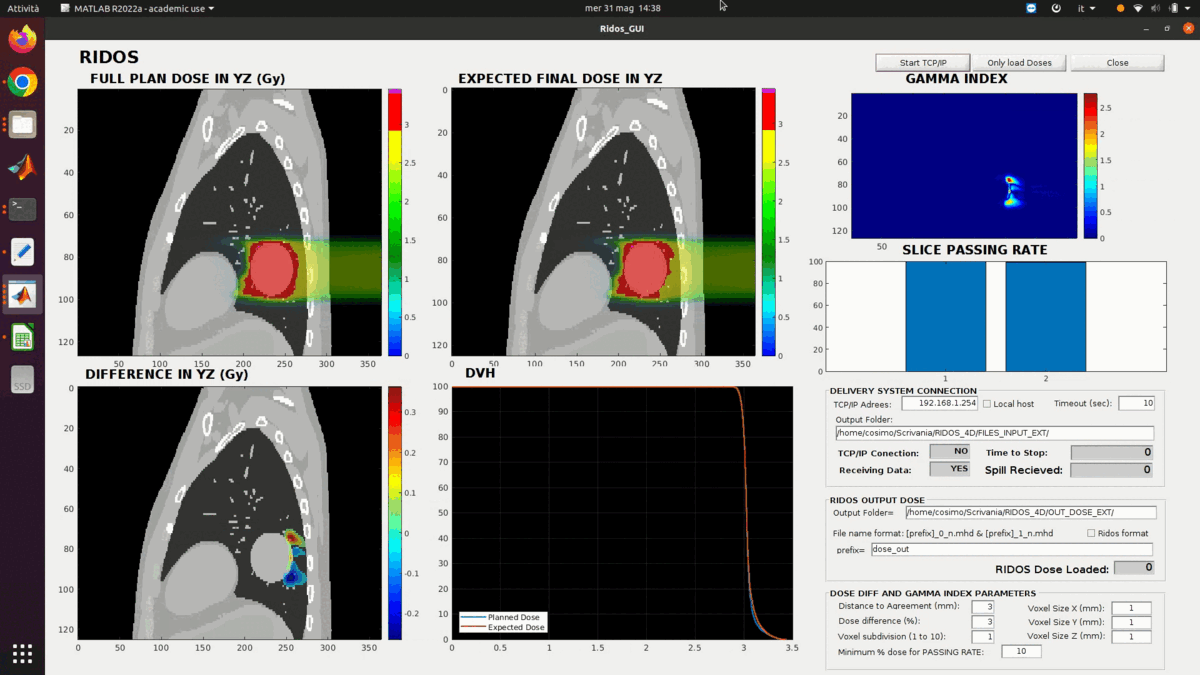 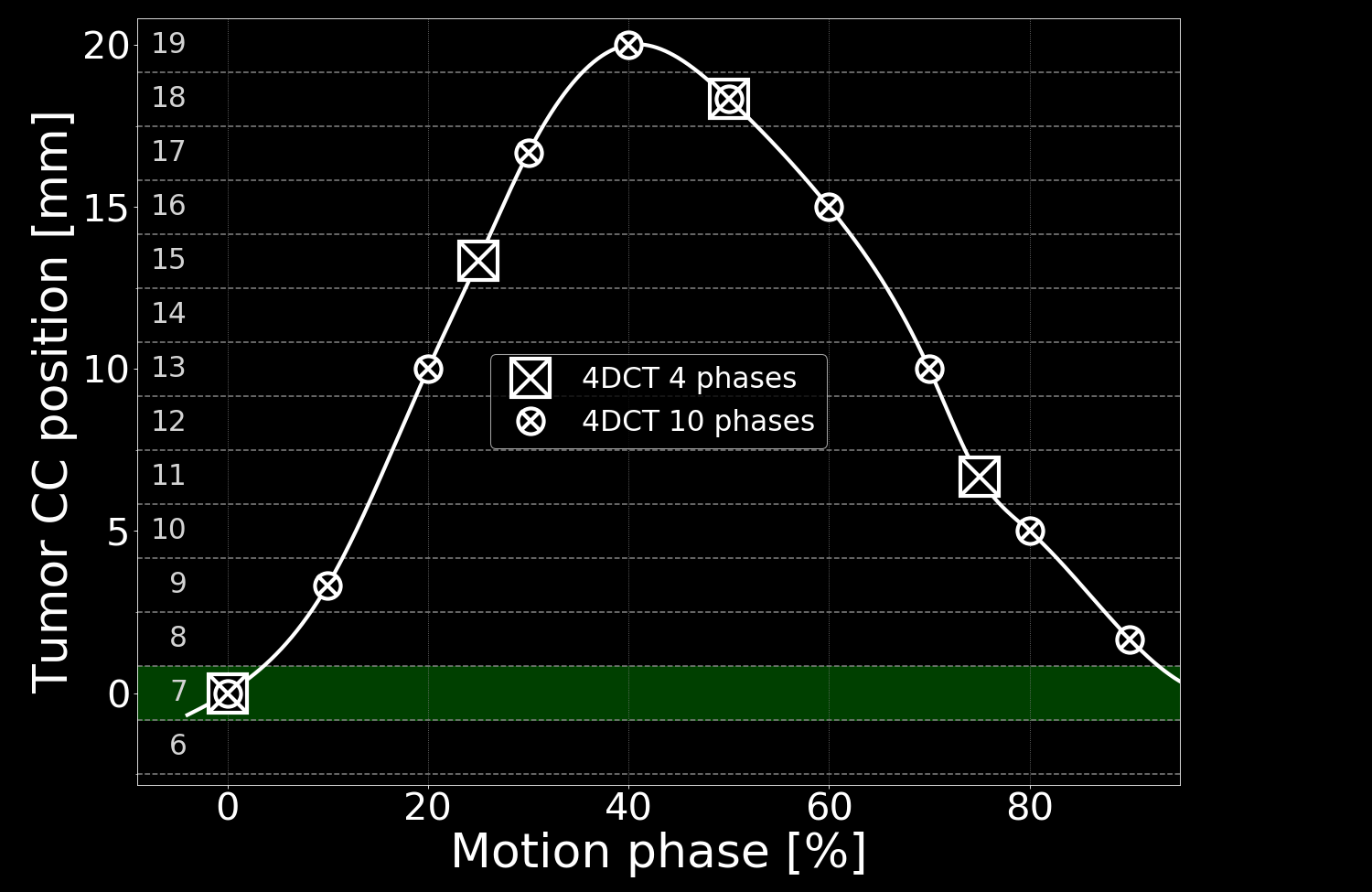 Static Plan
Full plan
Expected final
~ 0.5 ms per spot reconstruction
~ 6 ms per spot delivery
All calculations performed within next beam pause
20
Cosimo Galeone, c.galeone@gsi.de
RBE-weighted 4D dose
RIDOS
TRiP
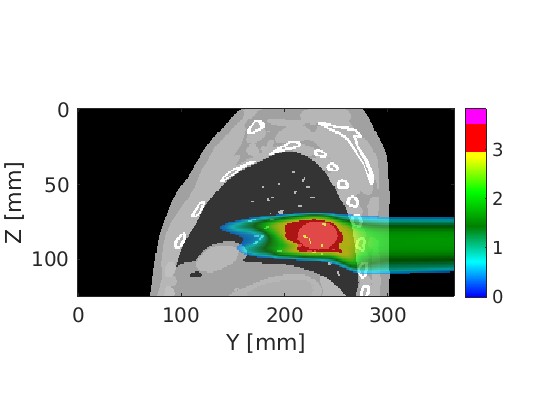 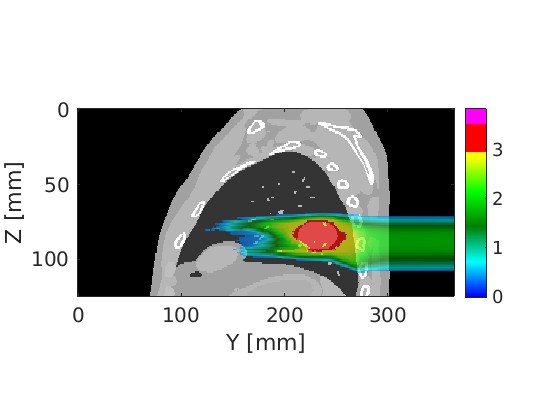 MP4D (4 phases), carbon ions
~ 0.45 ms per spot reconstruction
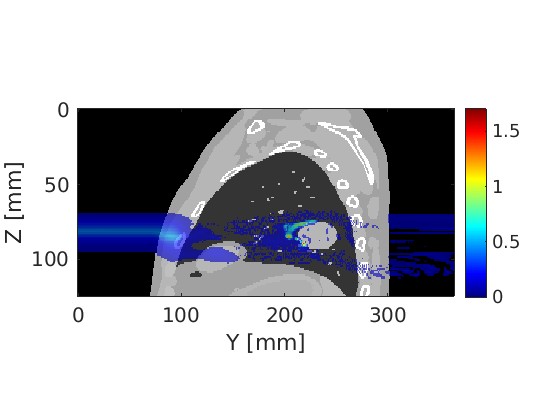 Gamma-index comparison (3%/3mm) > 98%
21
Cosimo Galeone, c.galeone@gsi.de
CONCLUSIONS
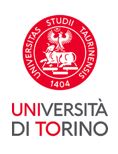 Proved feasibility of real-time dose calculation in a clinical environment
NEXT STEPS
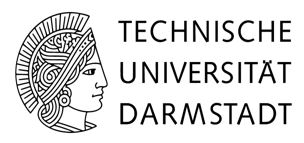 Extended experimental campaign with patient data;
Experimental tests with other
      motion management strategies (Gating, ITV, Tracking);
Experimental tests with irregular motions
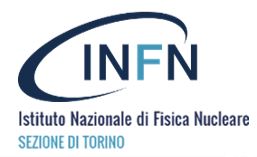 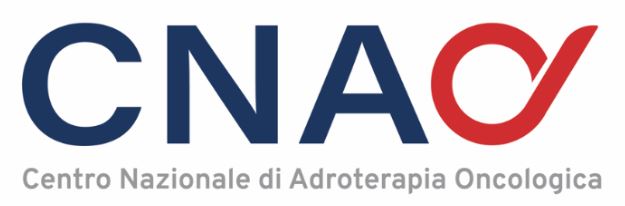 FUTURE PROSPECTIVES
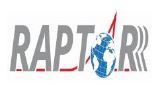 THANK 
YOU
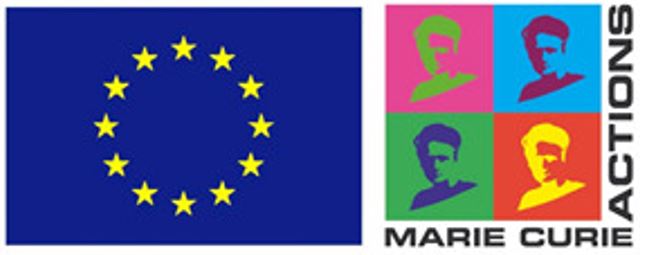 Active intervention?
Real-time adaptive?
Funded by European Union’s Horizon 2020 research and innovation program under the Marie Sklodowska-Curie grant agreement No 955956
22
Cosimo Galeone, c.galeone@gsi.de